資料３
三浦市のこどもと子育て家庭を取り巻く状況
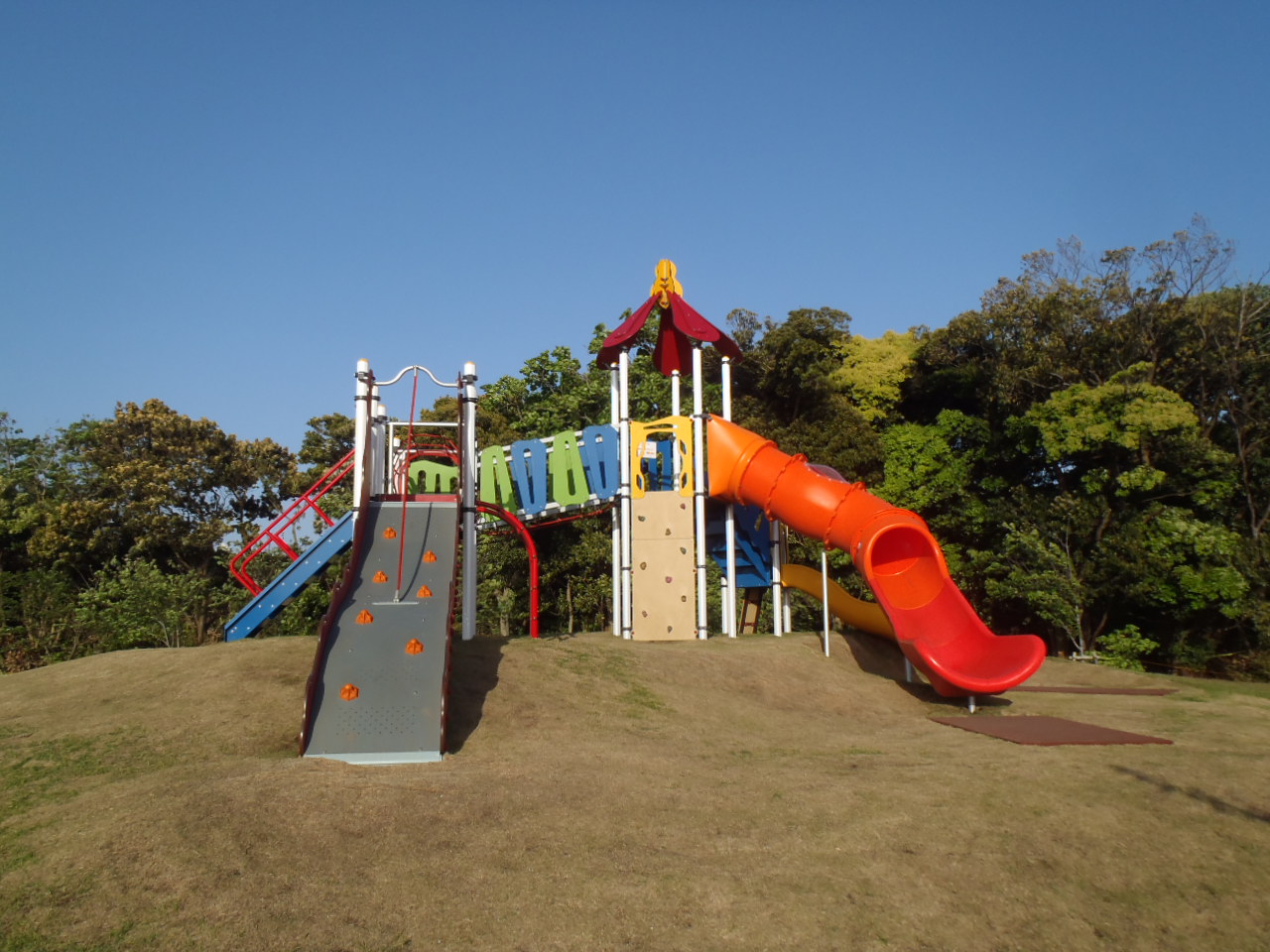 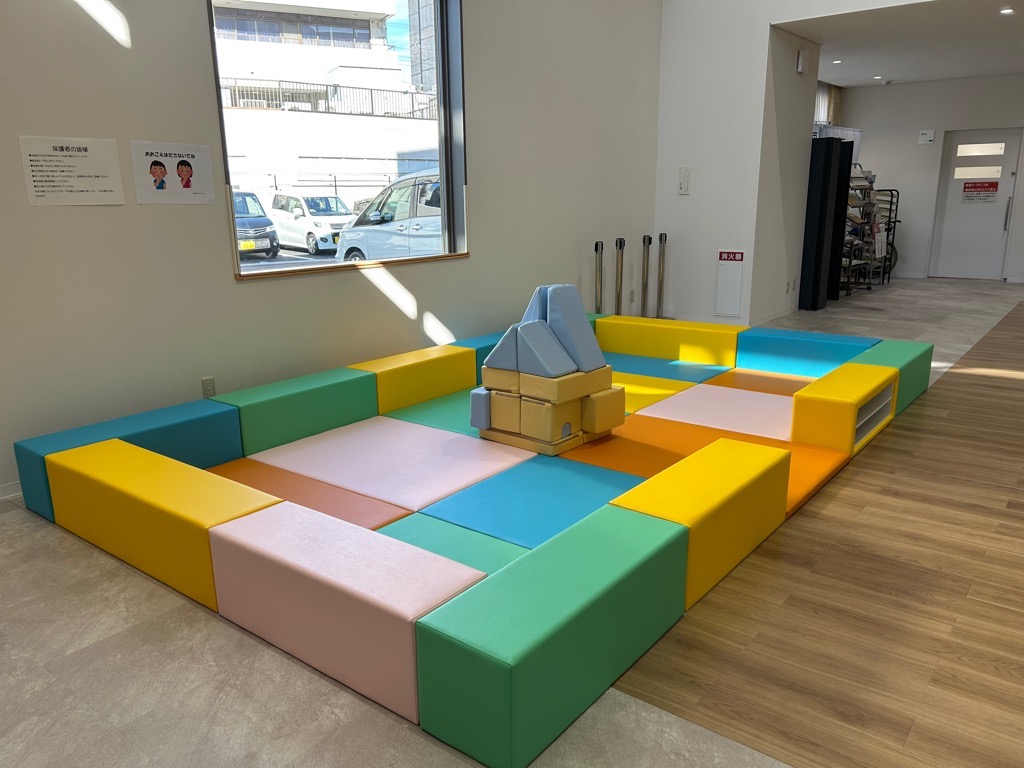 人口年齢構成
１　三浦市の人口年齢構成の推移
本市は、子ども・子育て支援法（第61条）に基づき、平成27年３月に策定した「三浦市子ども・子育て支援事業計画」を令和２年３月に改定し、地域子ども・子育て支援事業（法定13事業）の推進により、乳幼児期の保育・教育の充実や地域における子育て支援の充実を図るとともに、母子の健康の確保及び増進、児童虐待防止対策の充実など、妊娠期から出産、子育て期まで切れ目のない支援を推進してきました。

このたび、本計画が期間満了を迎えることから、「第３期子ども・子育て支援事業計画」を、こども基本法に基づく「こども計画」と一体のものとして新たに策定することとし、地域の実情に応じたこども施策を総合的に推進するため、「三浦市こども計画」を策定します。
2
人口年齢構成の推移
3
２　出生率及び出生数
（人口千対）
単位：人口千対・人
4
３　合計特殊出生率
5
４　こどもの数の推計
6
５　児童虐待通報件数
7
６　いじめ認知件数の推移
8
７　不登校児童・生徒数の推移
9